Республика Северная Осетия – Алания
 г.Алагир 
Школа №4
День учителя
Дзарасова Алла Созырикоевна
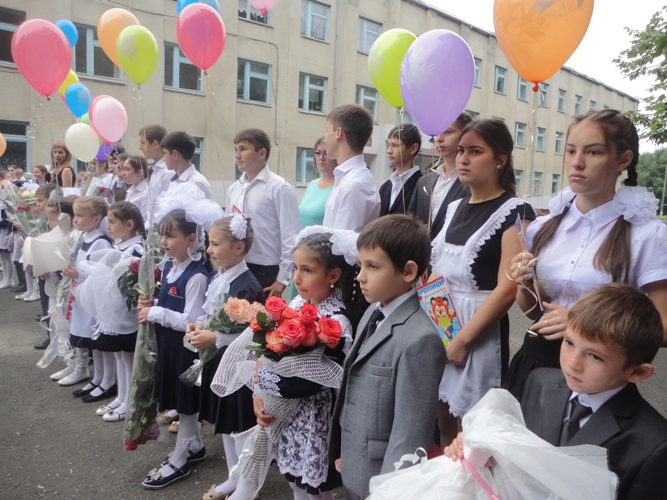 1 СЕНТЯБРЯ – ДЕНЬ ЗНАНИЙ
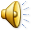 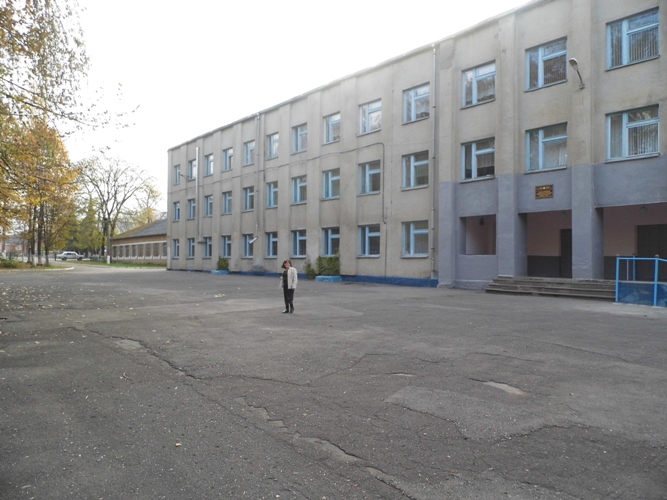 ШКОЛА №4 – 
НАША ЛЮБИМАЯ ШКОЛА
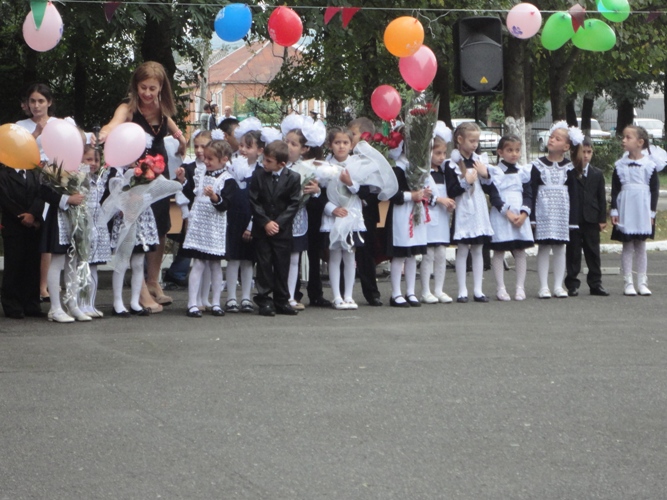 МАДИНА ВЛАДИСЛАВОВНА 
И 1 КЛАСС
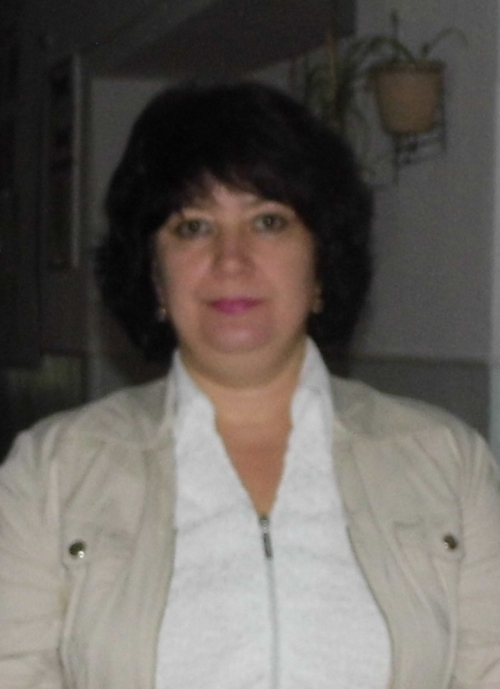 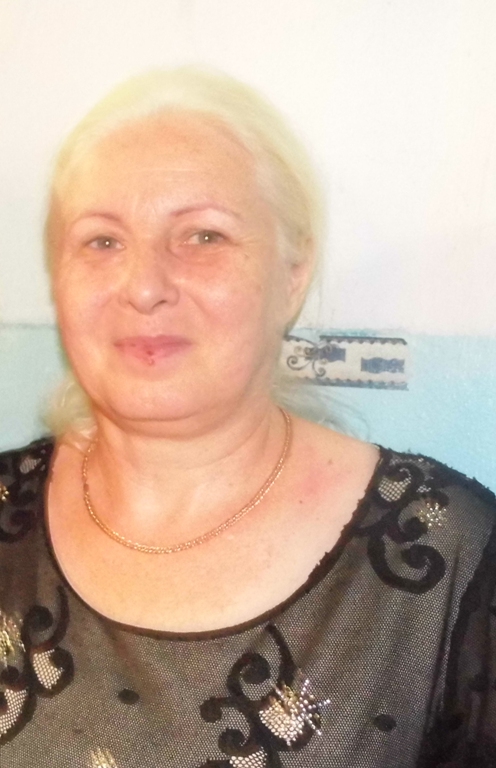 ЛЮДМИЛА ДЕМЕНТЬЕВНА
И РИТА МАХАРБЕКОВНА
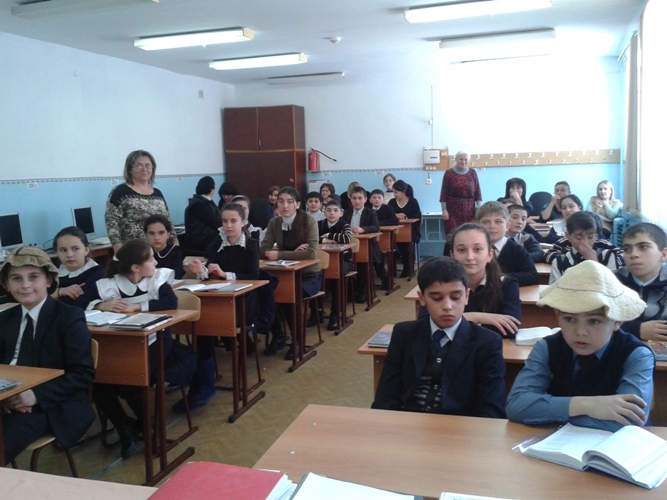 ИНГА КЛИМЕНТЬЕВНА
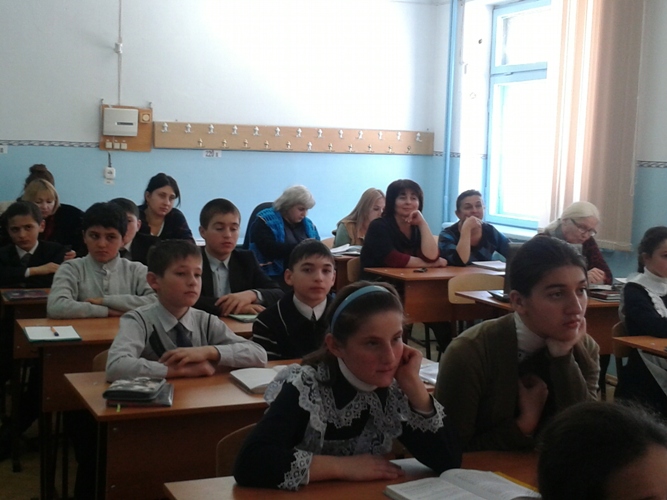 ОТКРЫТЫЙ УРОК
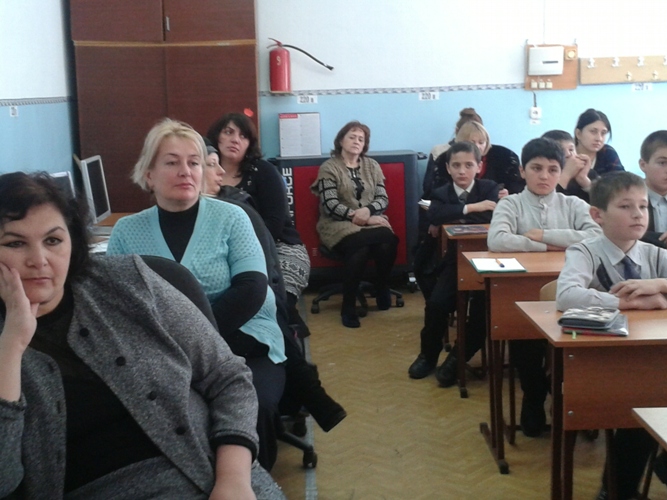 ПРОИЗВОДСТВЕННАЯ
 УЧЕБА
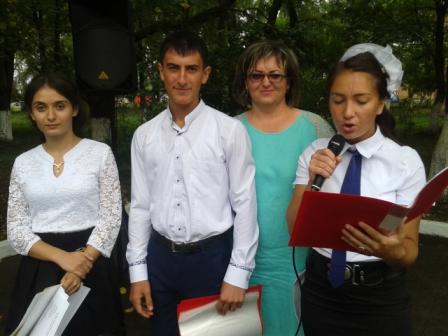 ДЕНЬ ЗНАНИЙ 2014 ГОД
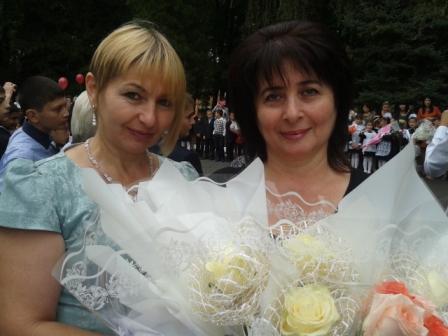 ИРИНА ХАСАНОВНА И ТИНА КАСПОЛАТОВНА
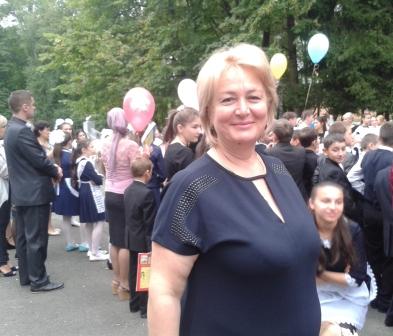 ФАТИМА КЕМАЛОВНА
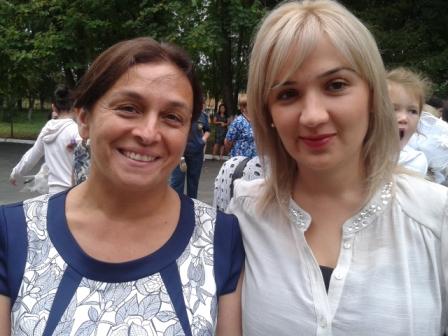 РИТА ХАНЖЕРИЕВНА
 И МАРИЯ СТАНИСЛАВОВНА
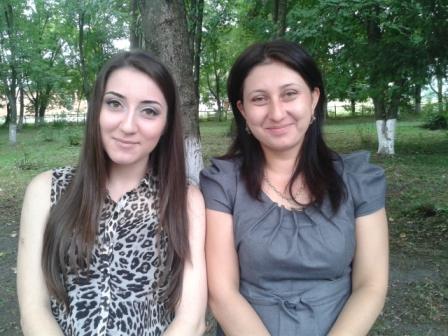 ЭЛЕАНОРА ЭДУАРДОВНА
И ЗИТА ФЕЛИКСОВНА
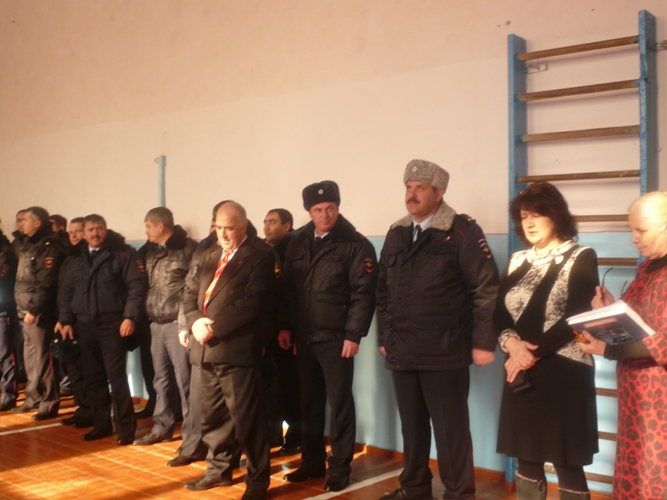 РАБОТНИКИ МВД 
У НАС В ГОСТЯХ
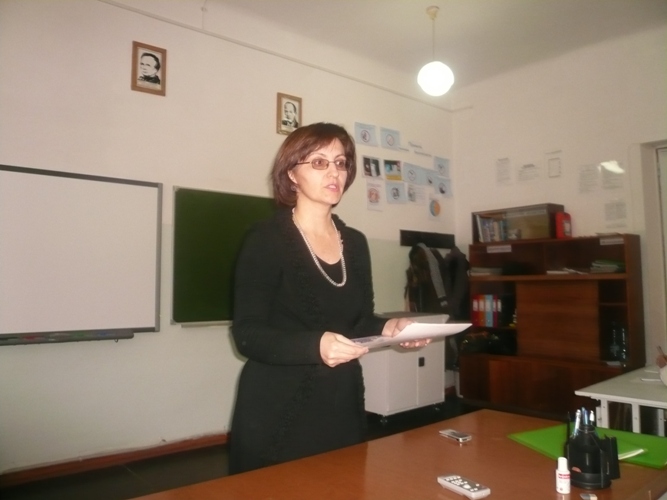 ЕЛЕНА ПЕТРОВНА
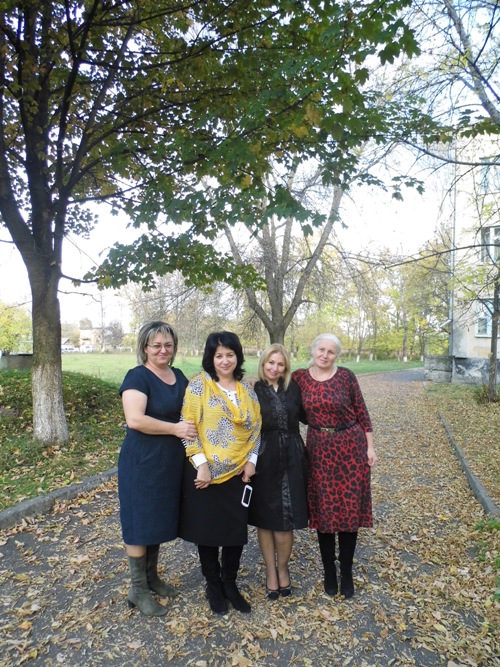 СКОРО ДЕНЬ УЧИТЕЛЯ
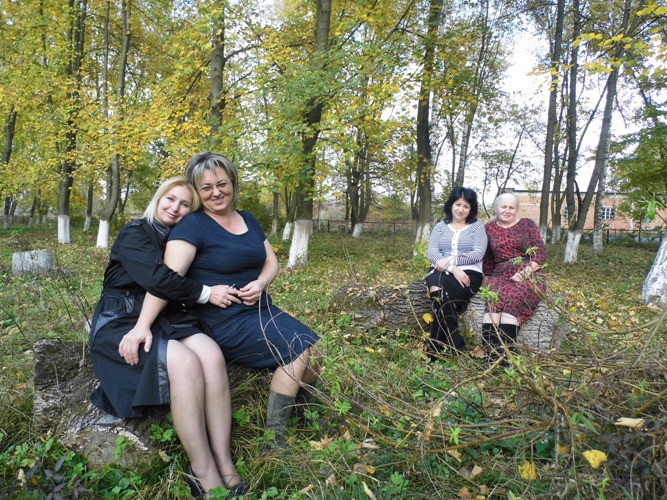 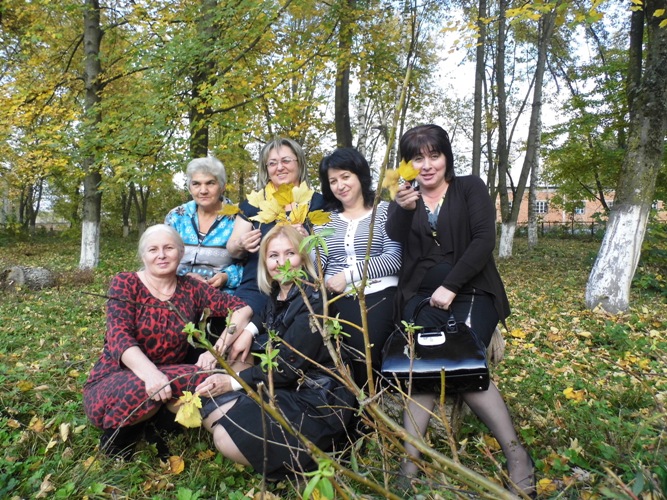 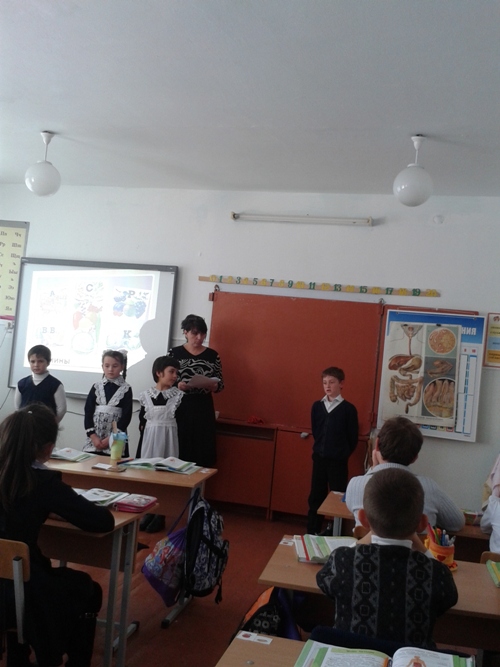 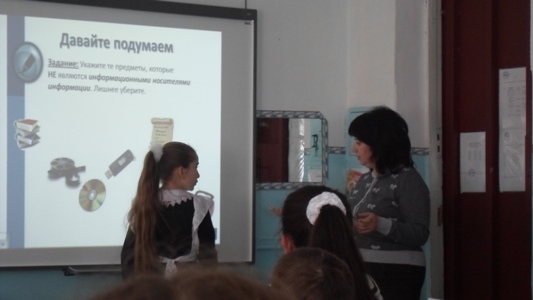 ЯНА ЮРЬЕВНА
АЛЛА СОЗЫРИКОЕВНА
МАРГАРИТА ТАЙМУРАЗОВНА
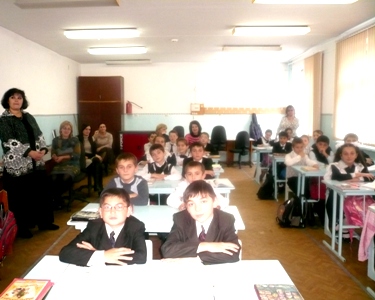 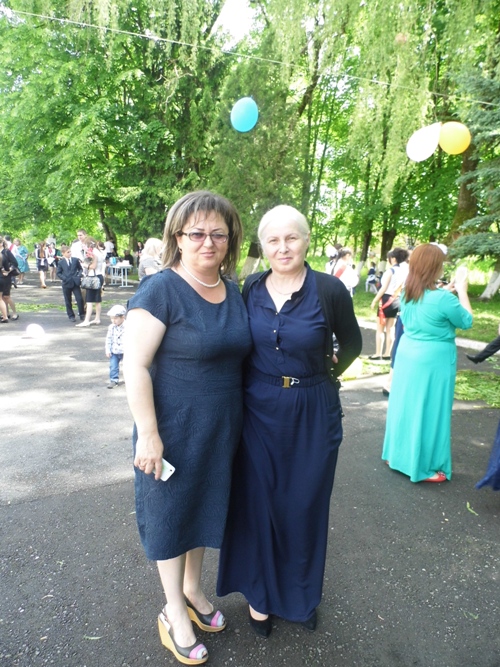 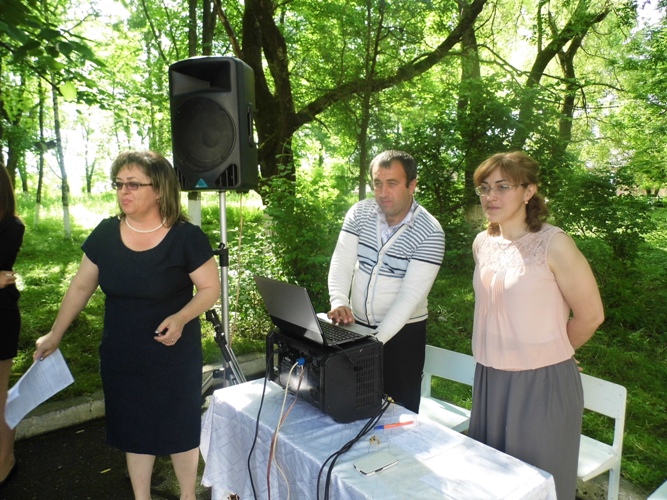 НОННА РУСЛАНОВНА
ИНГА КЛИМЕНТЬЕВНА
ЛЮДМИЛА ДЕМЕНТЬЕВНА
ТАМАРА ХАЗБИЕВНА
ЗВИАД ШАЛВОВИЧ
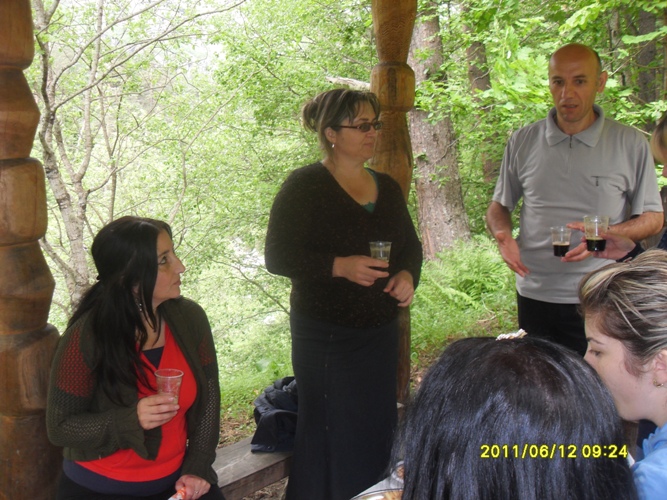 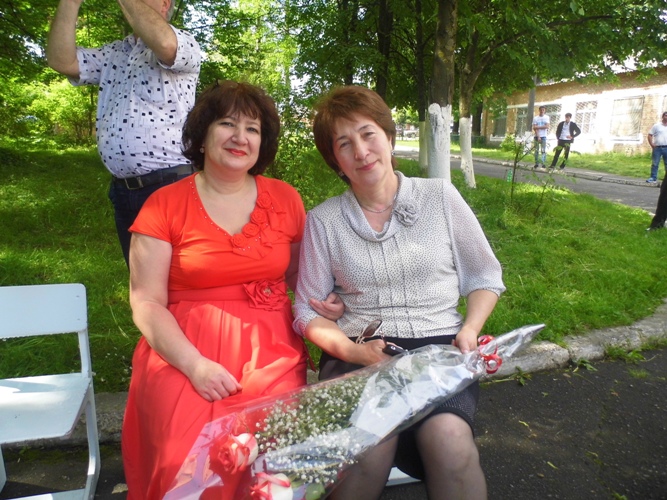 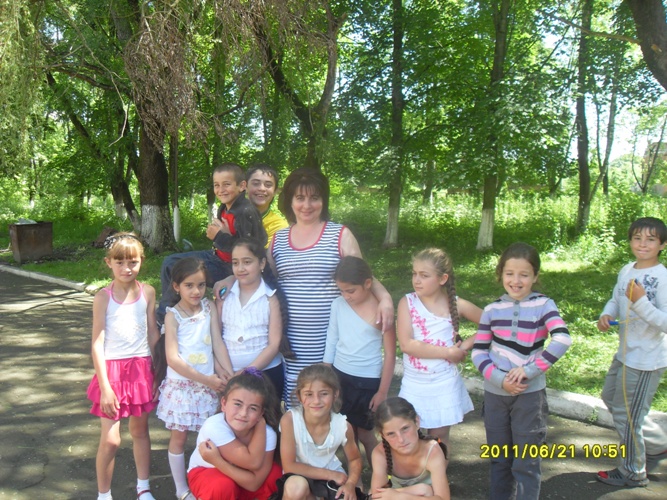 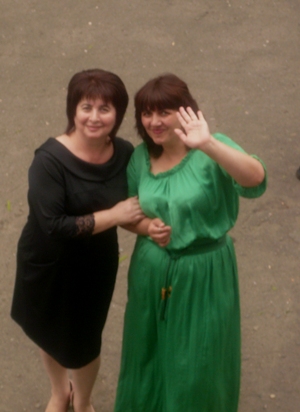 П
Л
О
Щ
А
Д
К
А
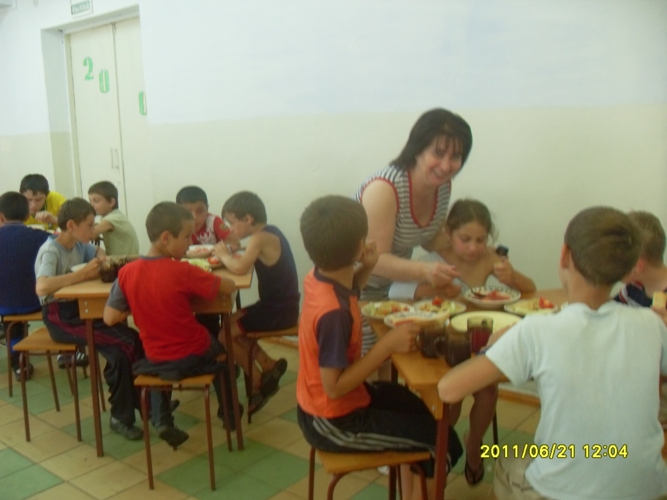 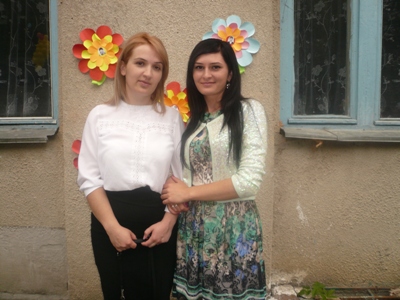 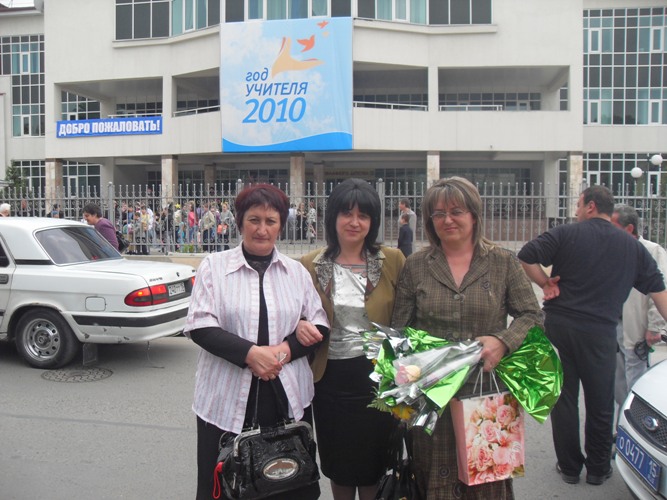 ЗАРА КАЗБЕКОВНА
АЛЛА СОЗЫРИКОЕВНА
ИНГА КЛИМЕНТЬЕВНА
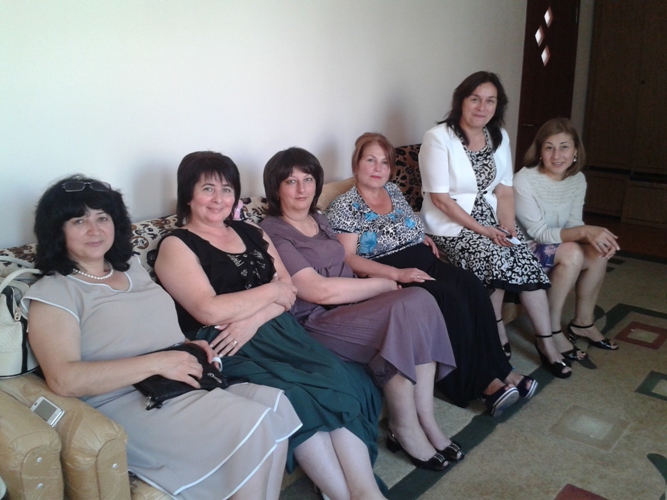 ДЖУЛЬЕТА ХАЗБИЕВНА
С УЧИТЕЛЯМИ ШКОЛЫ
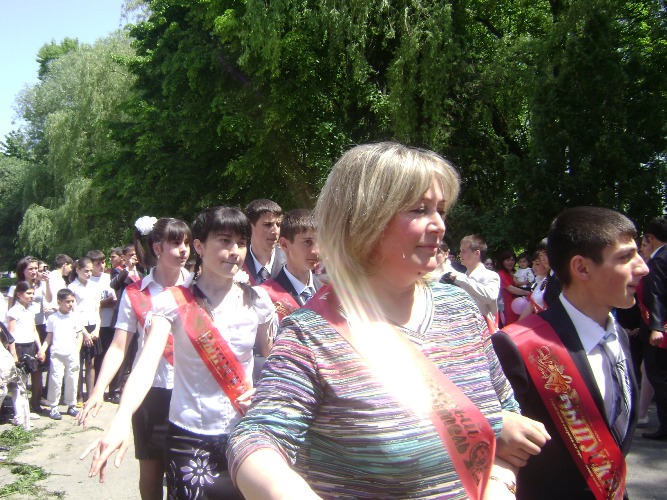 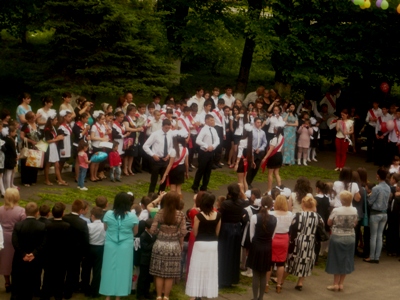 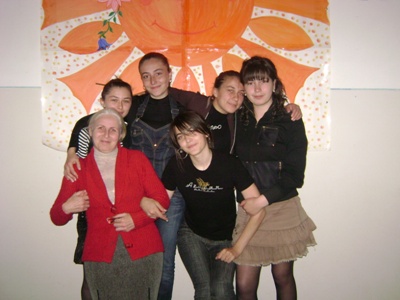 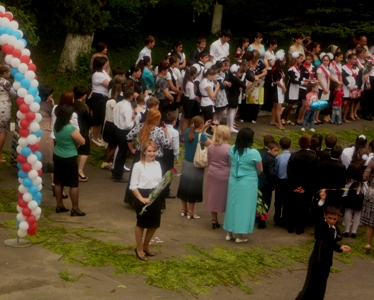 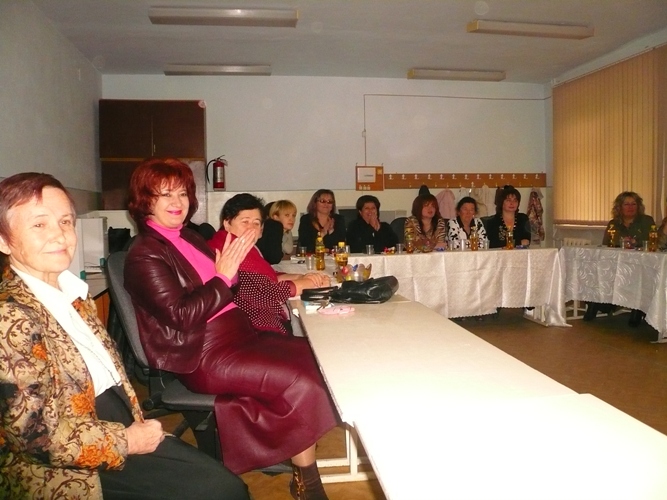 НИНА ГАВРИЛОВНА 
ЛЮДМИЛА ДЕМЕНТЬЕВНА
ЗИНАИДА ВАЛЕНТИНОВНА И
УЧИТЕЛЯ ШКОЛЫ
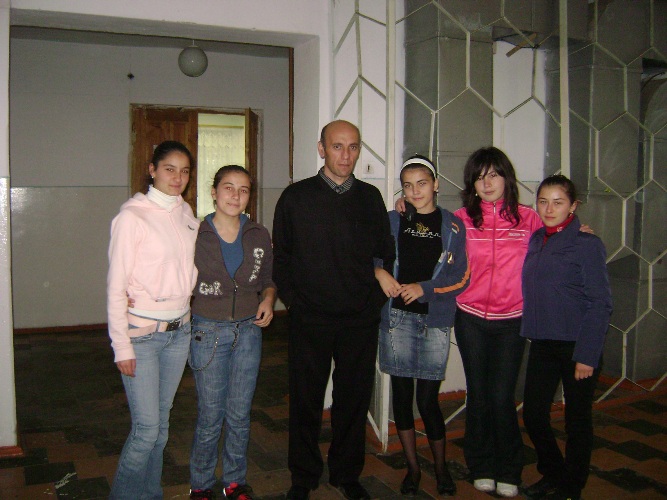 ЗВИАД ШАЛВОВИЧ 
С ВЫПУСКНИЦАМИ ШКОЛЫ
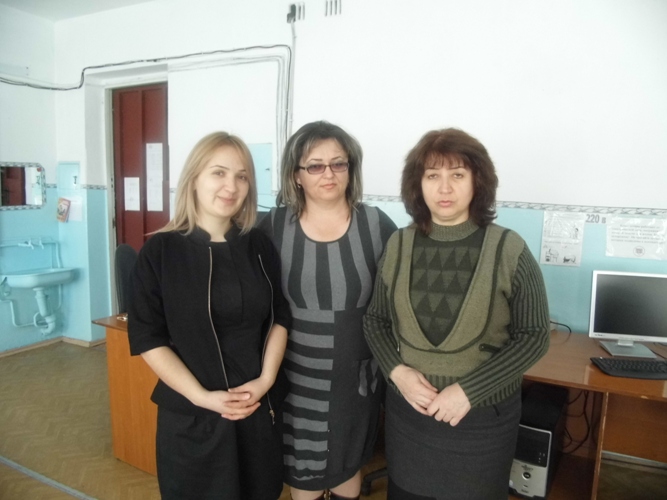 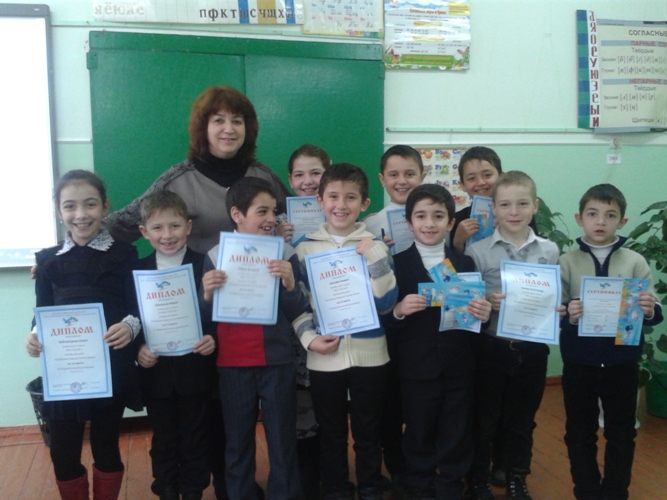 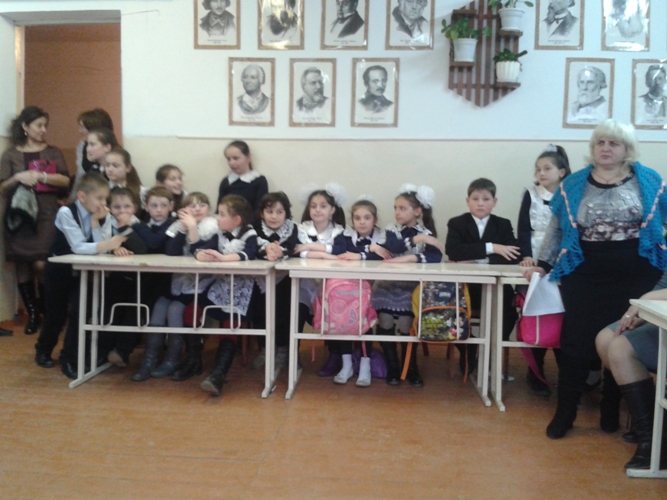 ЛОЛИТА ВЛАДИМИРОВНА
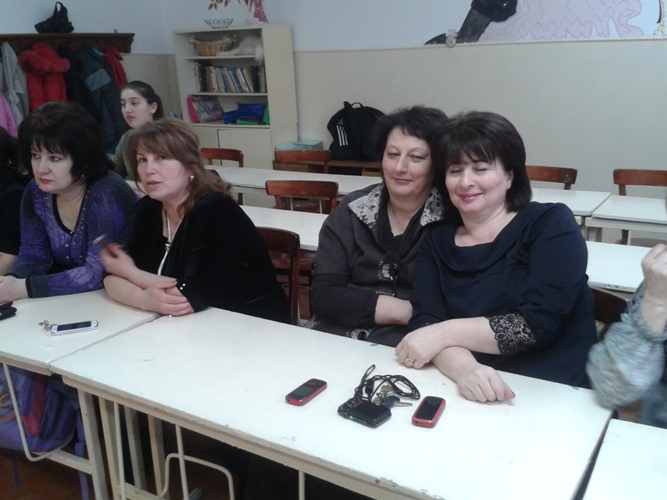 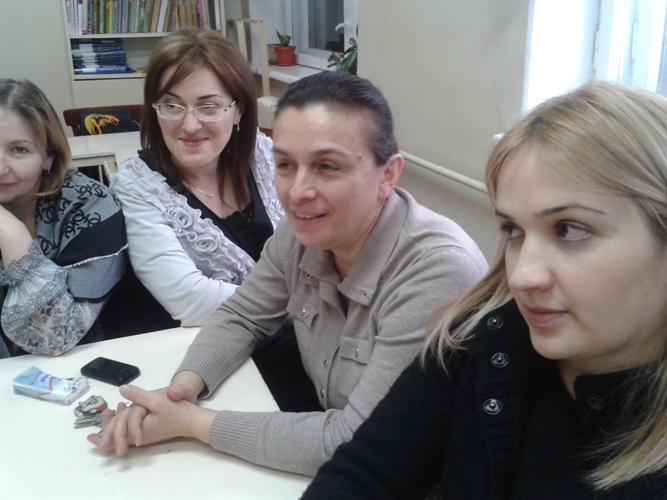 ИРИНА ХАСАНОВНА И УЧИТЕЛЯ
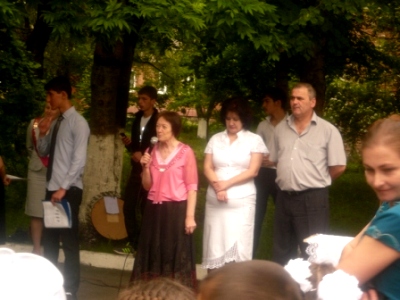 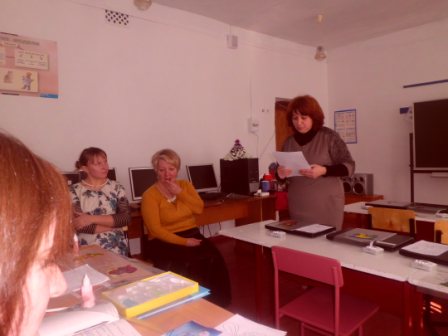 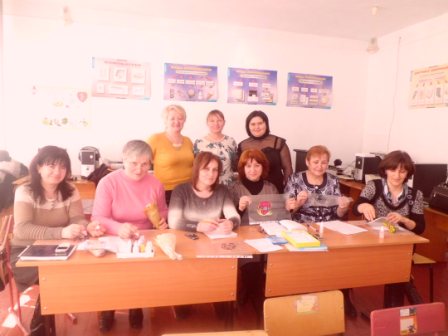 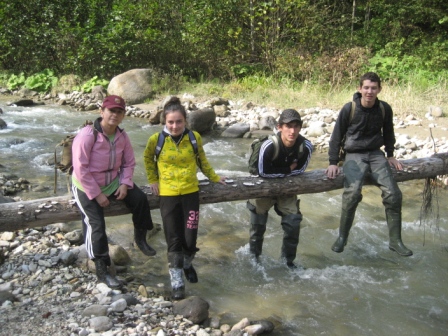 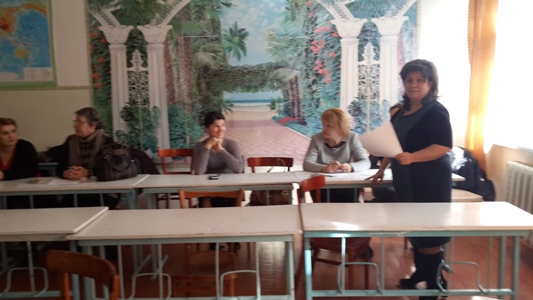 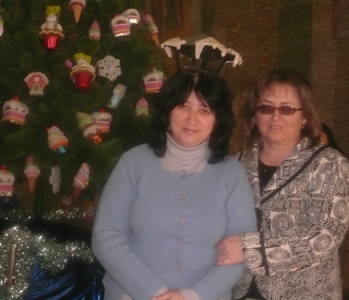 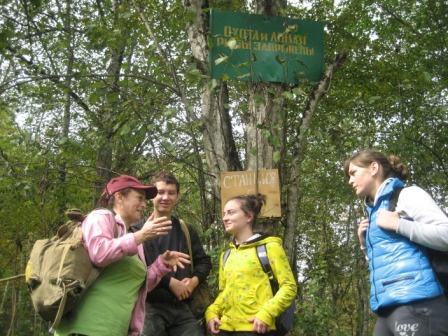 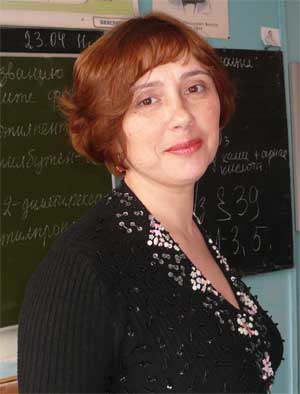 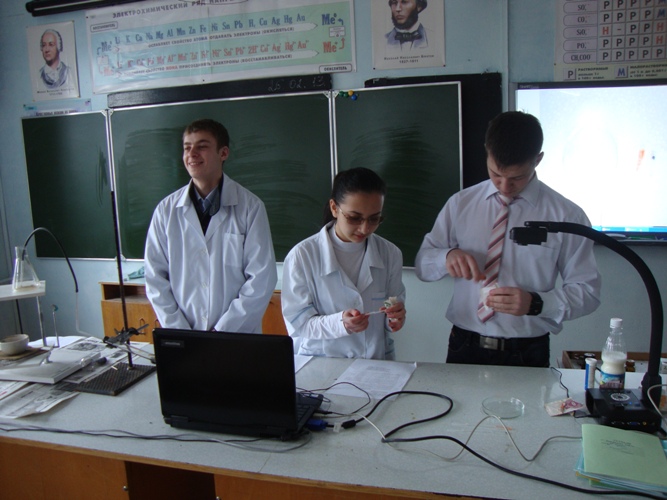 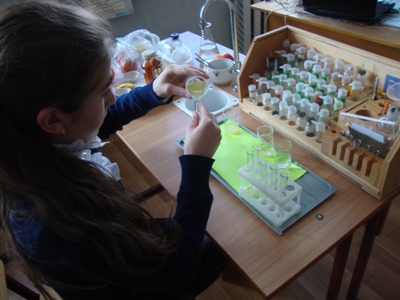 МАРИАНА ПЕТРОВНА
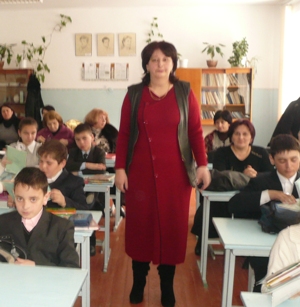 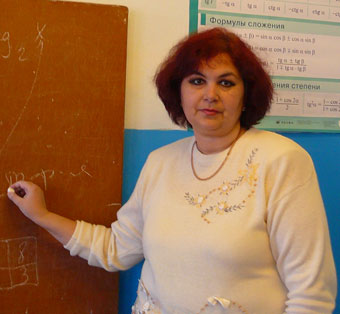 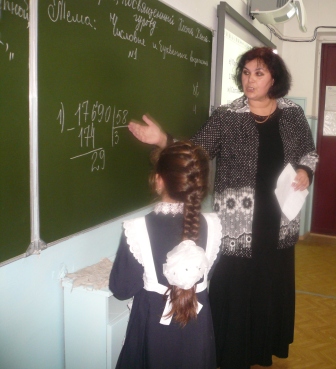 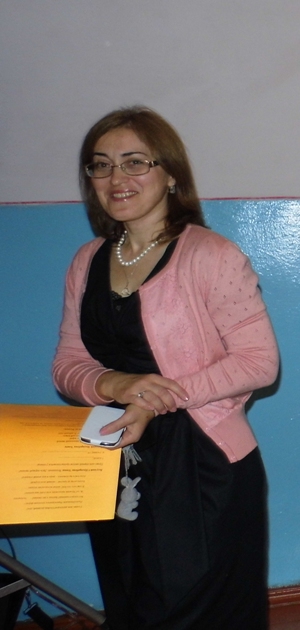 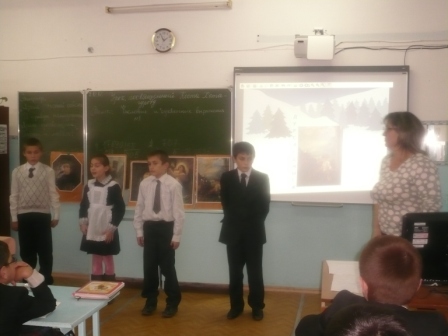 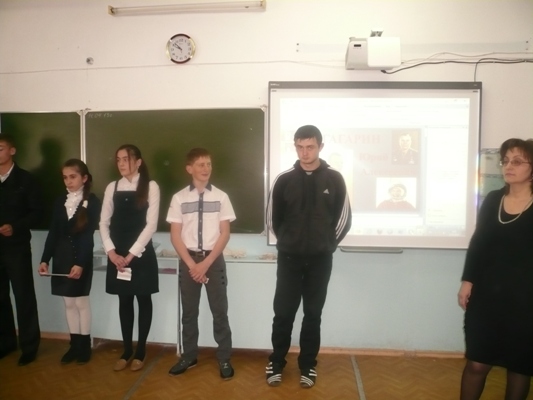 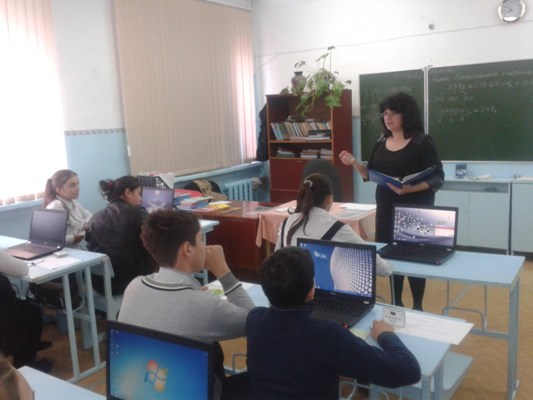 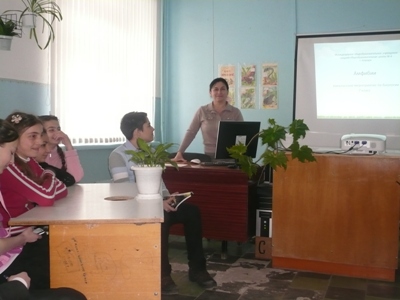 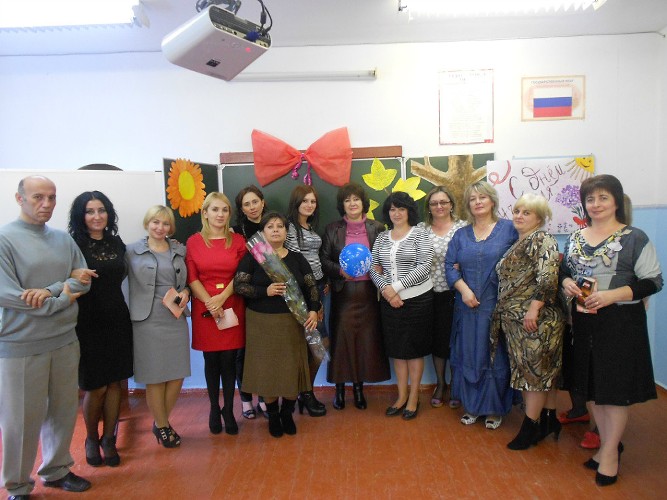 НАШИ ЛЮБИМЫЕ УЧИТЕЛЯ!
С ДНЕМ УЧИТЕЛЯ ВАС!!!
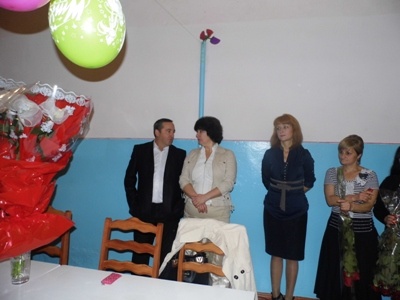 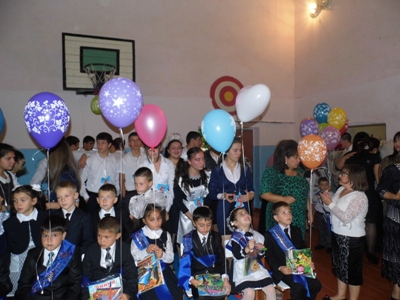 НАТАЛЬЯ ФЕДОСОВНА 
У НАС В ГОСТЯХ
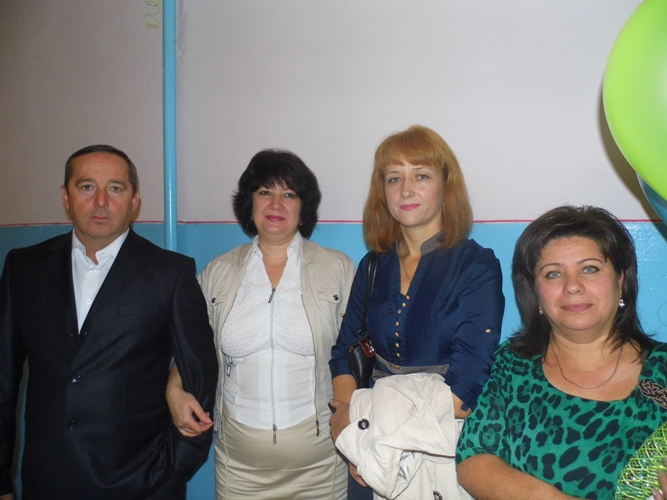 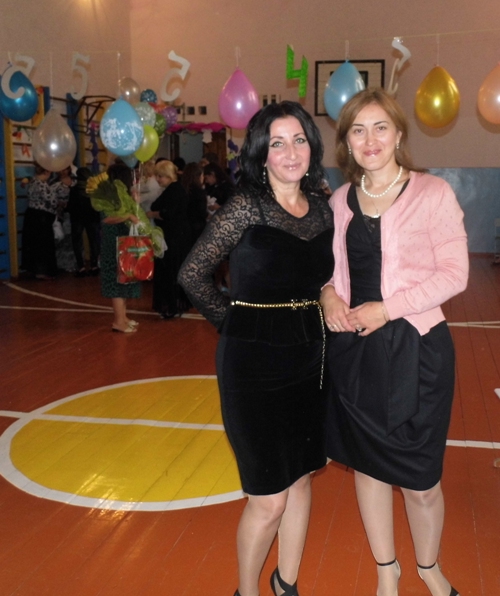 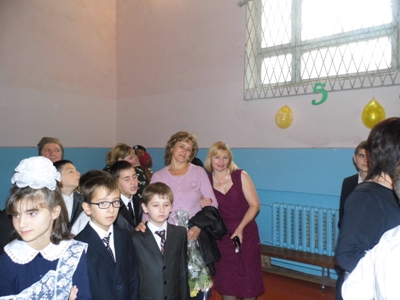 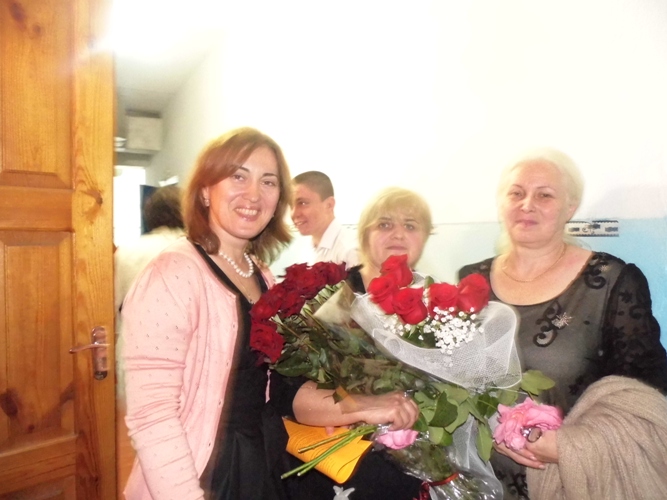 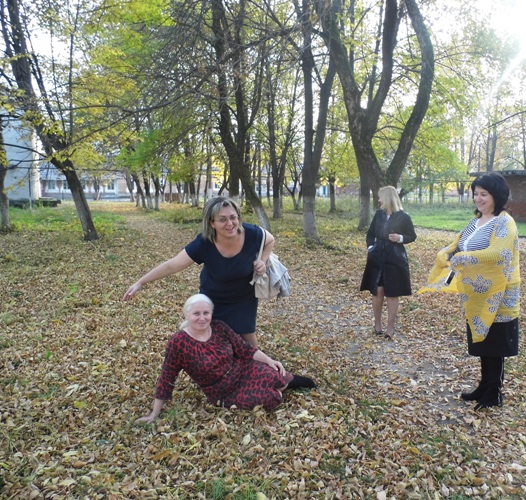 РИТА МАХАРБЕКОВНА
С УЧИТЕЛЯМИ
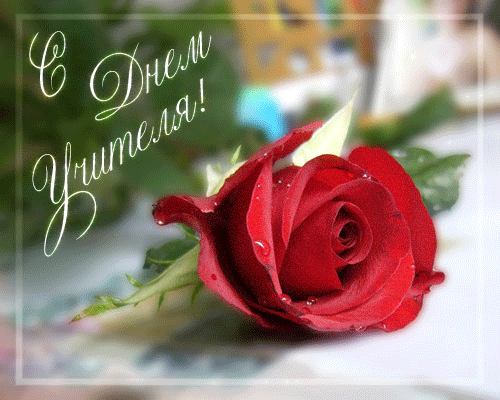